Reemployment Assistance Law Update 80th Annual FPHRA Conference
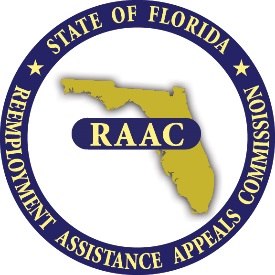 Hon. Frank E. Brown, Chairman
FLORIDA REEMPLOYMENT ASSISTANCE APPEALS COMMISSION
What Is RAAC?
The Reemployment Assistance Appeals Commission ("RAAC” or “Commission”) is the quasi-judicial administrative appellate body responsible for reviewing contested decisions of Department of Economic Opportunity (DEO) reemployment assistance appeals referees.
RAAC is administratively housed in DEO, but it operates as an independent review body.
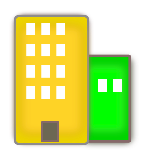 DEO
RAAC
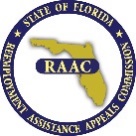 REEMPLOYMENT ASSISTANCE APPEALS COMMISSION
What Is at Stake?
Reimbursing Employers must reimburse the Florida Unemployment Compensation Trust Fund for benefits paid to individuals based on wages paid by the employer

Claimants can receive up to $275/week.  The cap on the number of weeks available fluctuates with the state unemployment rate.  [See §443.111(5)].  

Claimants may be eligible for partial benefits during periods of partial unemployment/partial employment
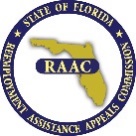 REEMPLOYMENT ASSISTANCE APPEALS COMMISSION
What Is New?2011 Amendments
Significantly modified the definition of misconduct

Added a statutory standard for voluntary resignations attributable to the employer

Added a broad hearsay exception

Changed the weeks of eligibility from set 26 weeks standard to a formula based on unemployment rate.
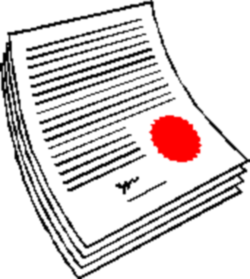 Reemployment Assistance?  What’s That?!?!
2012 legislative rebranding:
 
“unemployment compensation” 

is now

“reemployment assistance”
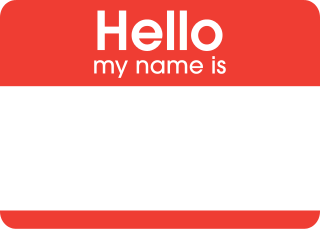 Reemployment
Assistance
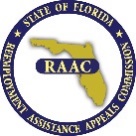 REEMPLOYMENT ASSISTANCE APPEALS COMMISSION
Reemployment Assistance Fraud
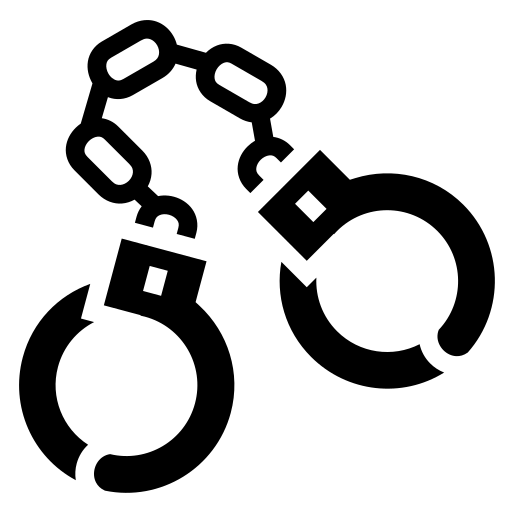 Felonies
A false statement or knowing omission of fact by a claimant or employer
Establishing a fictitious employing unit to receive benefits
 Misdemeanor
Employer’s failure to furnish required reports or records or refusal to make required payments
Penalty
Disqualification.  And as of 2013, 15% penalty added to repayment of benefits received by fraud.
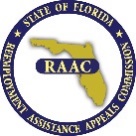 REEMPLOYMENT ASSISTANCE APPEALS COMMISSION
Discharges for Misconduct
The burden of proving misconduct rests with the employer.
Misconduct definition was substantially changed in 2011 (bold) and 2013 (italics).
Misconduct, “irrespective of whether the misconduct occurs at the workplace or during working hours, includes, but is not limited to, the following, which may not be construed in pari materia with each other”
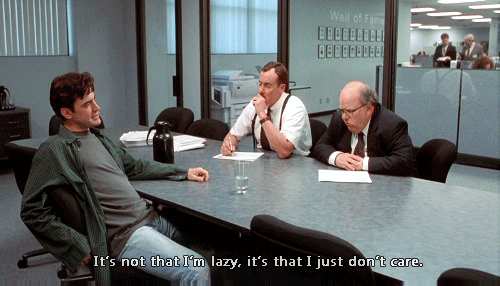 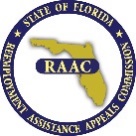 REEMPLOYMENT ASSISTANCE APPEALS COMMISSION
Misconduct (continued)
(a)   Conduct demonstrating a conscious disregard of an employer's interests and found to be a deliberate violation or disregard of the reasonable standards of behavior which the employer expects of his or her employee.  
          Such conduct may include, but is not limited to, willful damage to an employer’s property that results in damage of more than $50, or theft of employer property or property of a customer or invitee of the employer.
(b)   Carelessness or negligence to a degree or recurrence that manifests culpability or wrongful intent, or shows an intentional and substantial disregard of the employer's interests or of the employee's duties and obligations to his or her employer.
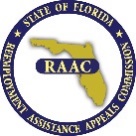 REEMPLOYMENT ASSISTANCE APPEALS COMMISSION
Misconduct (continued)
Chronic absenteeism or tardiness in deliberate violation of a known policy of the employer or one or more unapproved absences following a written reprimand or warning relating to more than one unapproved absence. 
A willful and deliberate violation of a standard or regulation of this state by an employee of an employer licensed or certified by this state, which violation would cause the employer to be sanctioned or have its license or certification suspended by this state.
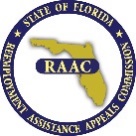 REEMPLOYMENT ASSISTANCE APPEALS COMMISSION
Misconduct (continued)
A violation of an employer's rule, unless the claimant can demonstrate that:
(1)	a.  He or she did not know, and could not reasonably know, of the rule's requirements; 
	b.  The rule is not lawful or not reasonably related to the job environment and performance; or 
		c.  The rule is not fairly or consistently enforced.
(2)  Such conduct may include, but is not limited to, committing criminal assault or battery on another employee, or on a customer or invitee of the employer or committing abuse or neglect of a patient, resident, disabled person, elderly person, or child in her or his professional care.
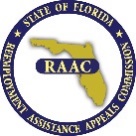 REEMPLOYMENT ASSISTANCE APPEALS COMMISSION
Misconduct – (a) Violations
In one of the few cases addressing (a) as amended in 2011, in Contreras v. RAAC, 178 So. 3d 953 (Fla. 4th DCA 2015), the Court reversed the Commission’s disqualification.  Contreras addressed the issue of whether an employee’s actions are misconduct when he fails to follow an employer’s directives, but thinks he is improvising appropriately.
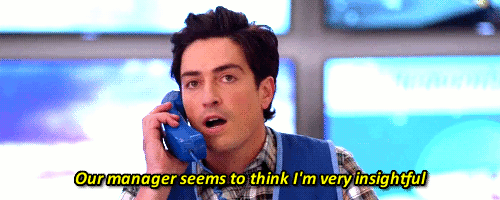 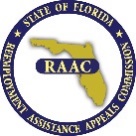 REEMPLOYMENT ASSISTANCE APPEALS COMMISSION
Misconduct – Poor Performance
RAAC Order No. 15-00807 (August 27, 2015)
Unsatisfactory, inefficient, or even incompetent performance is not misconduct per se.  
Becomes misconduct only when it is caused by a disregard of or indifference to the employer’s interests. Employee’s effort is what matters.  
Factors considered: employee’s history of performing task(s), difficulty of task(s), consequences of error, degree of error, how the error occurred
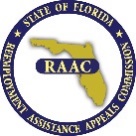 REEMPLOYMENT ASSISTANCE APPEALS COMMISSION
Misconduct – Sleeping on the Job
RAAC Order No. 15-01579 (July 30, 2015)
Cases involving termination of employees for sleeping on the job are common.  In a series of cases over the past two years, the Commission has considered whether specific incidents of employee sleeping on the job were misconduct under the 2011 amendment.  The Commission’s decisions reflect that the outcome of such cases depend on the specific facts.  In this case, the Commission laid out some factors for the referees to consider in determining whether sleeping is misconduct.
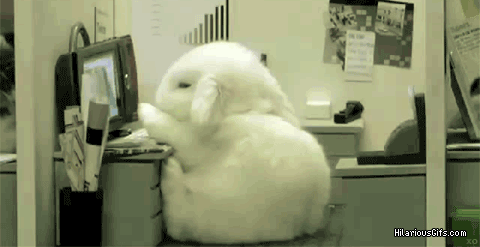 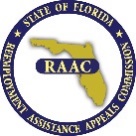 REEMPLOYMENT ASSISTANCE APPEALS COMMISSION
Misconduct – (c) Violations – Poor Attendance
RAAC Order No. 13-04867 (October 9, 2013) – absences for compelling reasons will not support violation of (e), (c), or (a)
RAAC Order No. 13-06859 (September 13, 2013) – employee must request available leave and comply with employer policy
RAAC Order No. 14-01818 (October 29, 2014) – the Commission’s precedential order regarding attendance issues addresses the factors that a referee should take into consideration
Misconduct – Poor attendance
Employer must prove violation of policy or continued absenteeism after warning
Culpability matters 
Material facts include:
Dates of absences/warnings
Any compelling reasons for absences. 
Whether employee gave required or reasonable notice to employer
Whether the employee complied with other reasonable requirements of employer, e.g. providing medical documentation, etc.
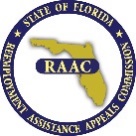 REEMPLOYMENT ASSISTANCE APPEALS COMMISSION
DCA Cases – (e) Violations
Crespo, Critical Intervention Services and Alvarez – Courts have begun addressing application of subparagraph (e)
DCAs have recognized that a single violation of an employer rule is potentially misconduct
Ironically, all 3 cases involved security guards.
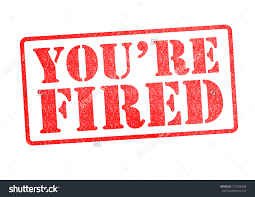 DCA Cases – (e) Violations
In Beach Community Bank v. Arnette, 164 So. 3d 798 (Fla. 1st DCA 2015), the Court affirmed a Commission decision holding that the employer had not established a prima facie case of a violation of a conflict of interest rule, when it contended that the claimant had to resign her position or be fired when her husband’s business was in litigation against the employer in a foreclosure action.
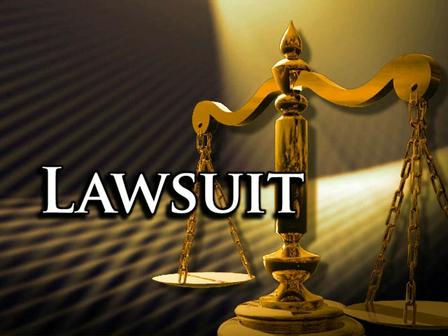 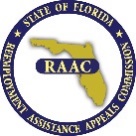 REEMPLOYMENT ASSISTANCE APPEALS COMMISSION
Misconduct – (e) Violations
Rule must be specific as to behavior required/prohibited
A single violation is enough, if employee can reasonably expect it to warrant termination
Employer need not prove violation was intentional
If employee’s defense is that the violation was inadvertent, the Commission balances the employee’s culpability/degree of negligence with the employer’s interests in compliance
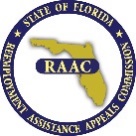 REEMPLOYMENT ASSISTANCE APPEALS COMMISSION
Misconduct - What Is a Rule?
RAAC Order No. 13-05379 (November 5, 2013) – a multi-part work procedure is not a rule.

RAAC Order No. 13-09166 (July 24, 2014) – Performance standards are not “rules” within the meaning of subparagraph (e).
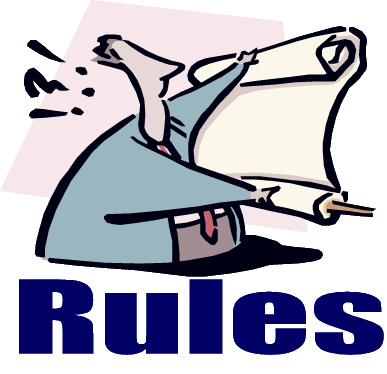 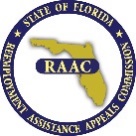 REEMPLOYMENT ASSISTANCE APPEALS COMMISSION
Misconduct - What Is a Rule?
RAAC Order No. 14-01455 (August 22, 2014) – While multi-part work procedures are not typically accepted as rules, a procedure developed to comply with state or federal mandates rises to the degree of significance necessary to implicate subparagraph (e).
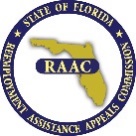 REEMPLOYMENT ASSISTANCE APPEALS COMMISSION
Misconduct - Social Media
RAAC Order No. 13-06735 (5/2/2014) – The Commission remanded a case where the claimant was discharged for making a Facebook post calling her employer “fucken slave drivers” and other derogatory comments about coworkers.  The employer did not have a social media policy.  The Commission established a list of factors for the referee to consider that would provide guidance as to whether the conduct would be sufficient to constitute misconduct under subparagraph (a), which included the possibility that posts may be protected activity under Section 7 of the NLRA.
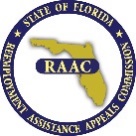 REEMPLOYMENT ASSISTANCE APPEALS COMMISSION
Misconduct - (e) Cases
RAAC Order No. 13-04349 (August 29, 2013) – Importance of Proof of Written Policy By Introduction of Policy Document

RAAC Order No. 13-04616 (August 5, 2013) – to obtain DQ of an employee for violation of a rule, employer must prove the claimant violated the rule as written
Misconduct – (e) Cases - Substance Abuse
Proof May Include:
Observational evidence regarding behavior, appearance, odor, etc.
Admission, if specific enough
Confirmed, positive test result
At a minimum, provide clinical results and chain of custody
Be familiar with the opportunity to establish a rebuttable presumption established in Section 443.101(11), Florida Statutes. 
Drug-free workplace policy
Test results
Chain of custody
Licensed and approved drug-testing laboratory
Proof of insurance discounts as certified by insurance carrier
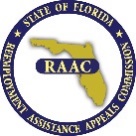 REEMPLOYMENT ASSISTANCE APPEALS COMMISSION
Misconduct – (e) Cases - Drug Testing
RAAC Order No. 14-02971 (January 27, 2015)
The employer required the claimant to undergo drug testing via oral fluids (saliva) testing, which returned positive.  The Commission concluded that because neither SAMHSA nor AHCA had issued regulations authorizing use of oral fluids for confirmation testing under workplace drug testing standards, the employer’s evidence did not meet the standards for a “positive, confirmed test” under Section 443.101, Florida Statutes.
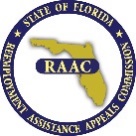 REEMPLOYMENT ASSISTANCE APPEALS COMMISSION
Misconduct - (e) Cases - Fair Enforcement
RAAC Order No. 13-04567 (August 7, 2013) – Negligent or inadvertent violation of a rule may be grounds for DQ; referees must apply a balancing test

RAAC Order No. 13-05983 (December 2, 2013) –Provocation under the fair enforcement defense

RAAC Order No. 13-06848 (November 7, 2013) – Common law poor judgment defense does survive under (e); must consider fair enforcement instead
Discharge for Failure to Maintain a License, Registration, or Certification
RAAC Order Nos. 14-03786 (December 2, 2014) and 13-07886 (February 6, 2014)
Misconduct by employee not required
Culpability of employee need not be proven; strict liability
Applies only if employee previously possessed the credential
Exception for good cause
Failure to pass exam is not good cause
Failure to set aside funds necessary to register for and take exam not good cause
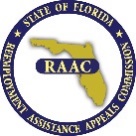 REEMPLOYMENT ASSISTANCE APPEALS COMMISSION
Voluntary Resignations
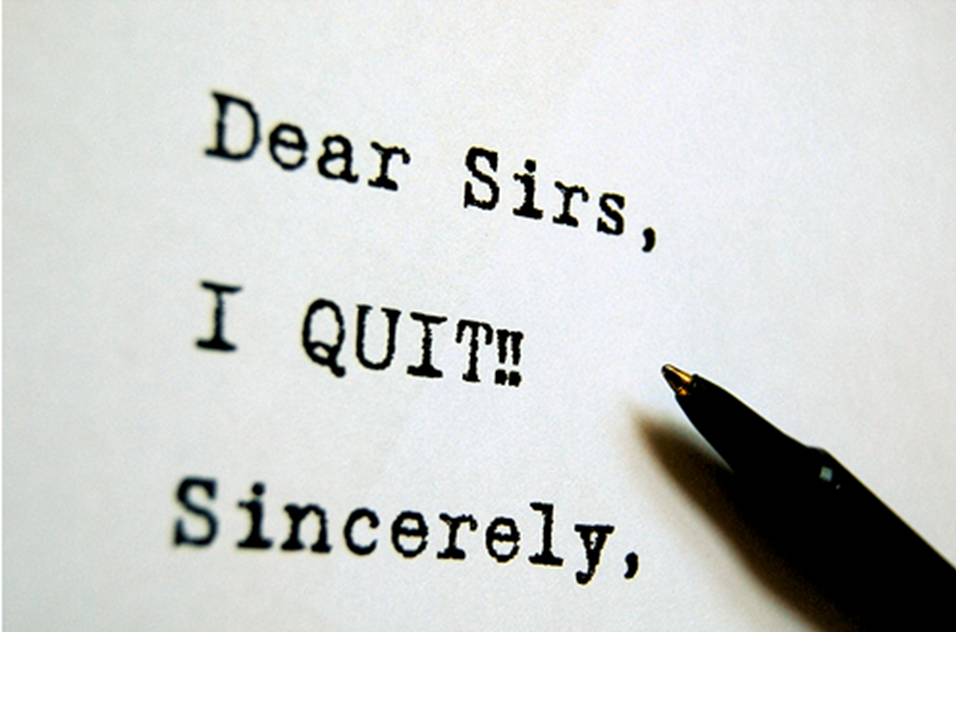 In 2011, the Legislature added a statutory definition for good cause attributable to the employer – 
“that cause attributable to the employing unit which would compel a reasonable employee to cease working.”  
This language is effectively an adoption of the case law standard in effect since 1973.
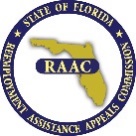 REEMPLOYMENT ASSISTANCE APPEALS COMMISSION
Voluntary Quit – Sexual Harassment
RAAC Order No. 13-05313 (August 18, 2014) – A victim of sexual harassment must make a reasonable effort to seek redress from the employer where it is feasible to do so.
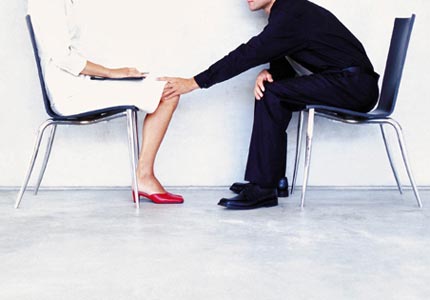 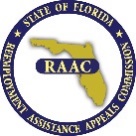 REEMPLOYMENT ASSISTANCE APPEALS COMMISSION
Voluntary Quit – Workers’ Comp Settlement
RAAC Order No. 15-02275 (December 7, 2015) – Resignations due to workers’ compensation settlements are a common scenario in cases before the Commission.  In this case, the Commission laid out issues and standards the referee must consider in deciding whether such separations are disqualifying or not, including whether or not the claimant could still work, whether the employer promised benefits, or whether  the claimant was prevented from returning to work.
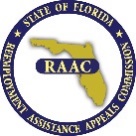 REEMPLOYMENT ASSISTANCE APPEALS COMMISSION
Evidence – Proving Your Case
Common types of evidence in RA cases:
Testimony
Documents: employer policies, disciplinary actions, contracts, settlement agreements, accident reports, investigative reports, attendance records, correspondence, witness statements, drug tests results, etc.
Video, photos
Screen captures, text messages, IMs
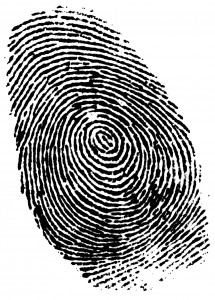 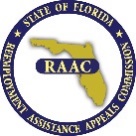 REEMPLOYMENT ASSISTANCE APPEALS COMMISSION
Evidence – Proving Your Case
As of 2011, RA law has the broadest hearsay exception in Florida
443.151(4)(b)5:
c.  Hearsay evidence may be used for the purpose of supplementing or explaining other evidence, or to support a finding if it would be admissible over objection in civil actions. Notwithstanding s. 120.57(1) (c), hearsay evidence may support a finding of fact if: 
(I)  the party against whom it is offered has a reasonable opportunity to review such evidence prior to the hearing; and
(II)  the appeals referee or special deputy determines, after considering all relevant facts and circumstances, that the evidence is trustworthy and probative and that the interests of justice are best served by its admission into evidence.
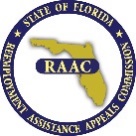 REEMPLOYMENT ASSISTANCE APPEALS COMMISSION
Evidence - Proving Your Case (continued)
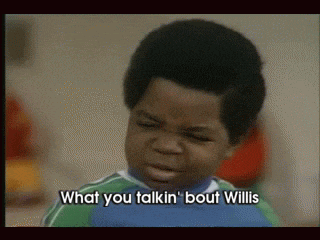 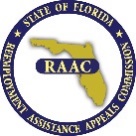 REEMPLOYMENT ASSISTANCE APPEALS COMMISSION
Evidence - Proving Your Case (continued)
The residual exception was added to permit introduction of reliable and probative documentary evidence that might not meet the specific requirements of the hearsay exceptions of the Florida Evidence Code.
Examples: 
Witness statements, especially those of non-employees;
External reference or similar materials, such as newspapers, websites
Text messages, IMs, etc. that might not be formally retained as business records and are offered for assertions
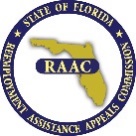 REEMPLOYMENT ASSISTANCE APPEALS COMMISSION
What If I Lose After the Hearing?  Appeal to RAAC
The Commission reviews the entire record of the proceedings for every appeal of a merits decision, including the hearing recording and evidence submitted to the appeals referee.
It is COST-FREE.
It is EASY.
Simply ask RAAC to review your case. 
You do not need attorney representation.
It is RISK-FREE.
Even if your appeal is not successful, you will not be made worse.
Losing party does not pay attorney fees.
Filing a RAAC Appeal
File an appeal to the Commission via U.S. mail, facsimile, or online at https://raaciap.floridajobs.org

An appeal to RAAC must be filed within 20 calendar days after the mailing/distribution of notice of the appeals referee’s decision
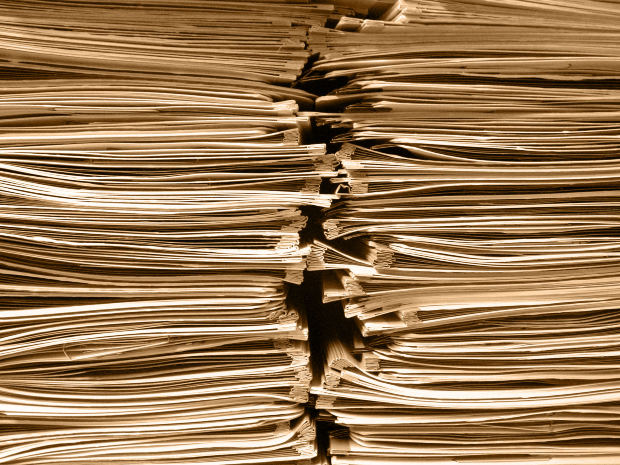 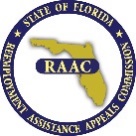 REEMPLOYMENT ASSISTANCE APPEALS COMMISSION
[Speaker Notes: Add graphics to this slide.]
For More Information
RAAC Website 
raac.myflorida.com

Contact
Amanda Hunter, Clerk
Reemployment Assistance Appeals Commission
2740 Centerview Drive
Suite 101 Rhyne Building
(850) 487-2685
(850) 488-2123 (fax)
Amanda.Hunter@raac.myflorida.com
REEMPLOYMENT ASSISTANCE APPEALS COMMISSION
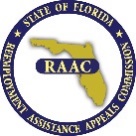